TECHNOPRENEURSHIP
Pertemuan 5 – Studi Kelayakan usaha
Senin, 24 Februari 2020
Safitri Jaya, S.Kom, M.T.I
Studi kelayakan usaha
Ilustrasi sebagai ‘entrepreneur’
Jika diasumsikan jumlah penduduk Indonesia pada tahun 2020 : 270 juta jiwa
2% diantaranya adalah entrepreneur = 5,4 juta entrepreneur
1 orang entrepreneur membuka lapangan kerja untuk 10 orang pegawai = menciptakan lapangan kerja untuk 54 juta orang pegawai
Jika 54 juta pegawai mendapatkan gaji 1juta /bulan, 54T yang akan dihasilkan untuk roda perekonomian
Jika @pegawai menanggung 4 orang anggota keluarga = 216 juta disejahterakan
Setiap pengusaha akan menyumbang biaya pajak
Lanjutan
Davis McClelland : 
sedikitnya 2% entrepreneur dari sebuah negara dapat meningkatkan angka kemakmuran rakyat
Enterpreneur Indonesia saat ini baru mencapai angka 0,2%
Enterpreneur Singapura sudah mencapai angka 7% (5,7 juta = 3,5 penduduk asli, sisanya adalah pendatang)
Peran entrepreneur bagi suatu negara
Pemutar gerak roda ekonomi
Pembuka dan penyedia lapangan kerja
Pembayar pajak
Penghasil devisa dari produk ekspor
Pelaku fungsi sosial-kemasyarakatan
Pendahuluan
Manfaat studi kelayakan bisnis
Menghindari resiko kerugian
Memudahkan perencanaan bisnis
Memudahkan pelaksanaan bisnis
Memudahkan pengawasan
Memudahkan pengendalian
Pihak-pihak yang membutuhkan studi kelayakan bisnis
Pihak investor
Pihak kreditor
Pihak manajemen perusahaan
Pihak pemerintah
Pihak masyarakat
Review : Aspek pasar dan pemasaran
Potensi pasar
Jumlah konsumen potensial
Daya beli masyarakat
Segmentasi
Sikap, perilaku dan kepuasan konsumen (data penjualan)
Manajemen pemasaran (strategi)
Produk, harga, lokasi dan promosi
Review : aspek teknis dan produksi (teknologi)
Pemilihan strategi produksi 
Pemilihan dan perencanaan produk yang akan diproduksi
Rencana kualitas
Pemilihan teknologi
Perencanaan jumlah produksi
Manajemen persediaan
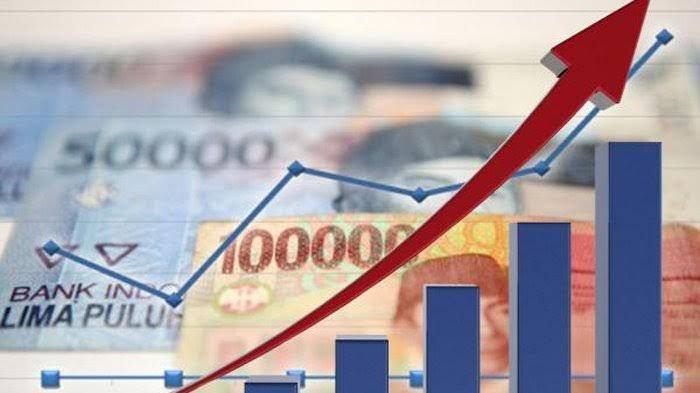 Manajemen dan Keuangan
Aspek manajemen dan keuangan
Manajemen SDM
Manajemen keuangan :
Kebutuhan dana dan sumbernya
Cash flow
Biaya modal (sendiri dan pinjaman)
Pemilihan investasi
Leasing atau beli
Skala prioritas
Aspek manajemen : 4 fungsi manajemen
Planning (perencanaan usaha)
Jenis usaha, jenis kepemilikan, modal fisik/non fisik
Organizing (pengorganisasian)
Pembagian dan rincian tugas (struktur organisasi), unit kerja, mekanisme koordinasi
Actuating / Directing (pengarahan)
Media komunikasi dan koordinasi
Controlling (pengawasan)
Mekanisme evaluasi
Aspek keuangan
Kebutuhan dan sumber dana investasi
Angsuran pinjaman
Proyeksi penjualan dan biaya termasuk BEP (Break Event Point)
Analisis capital budgeting sebagai dasar penilaian
Penyusunan laporan keuangan beserta analisisnya